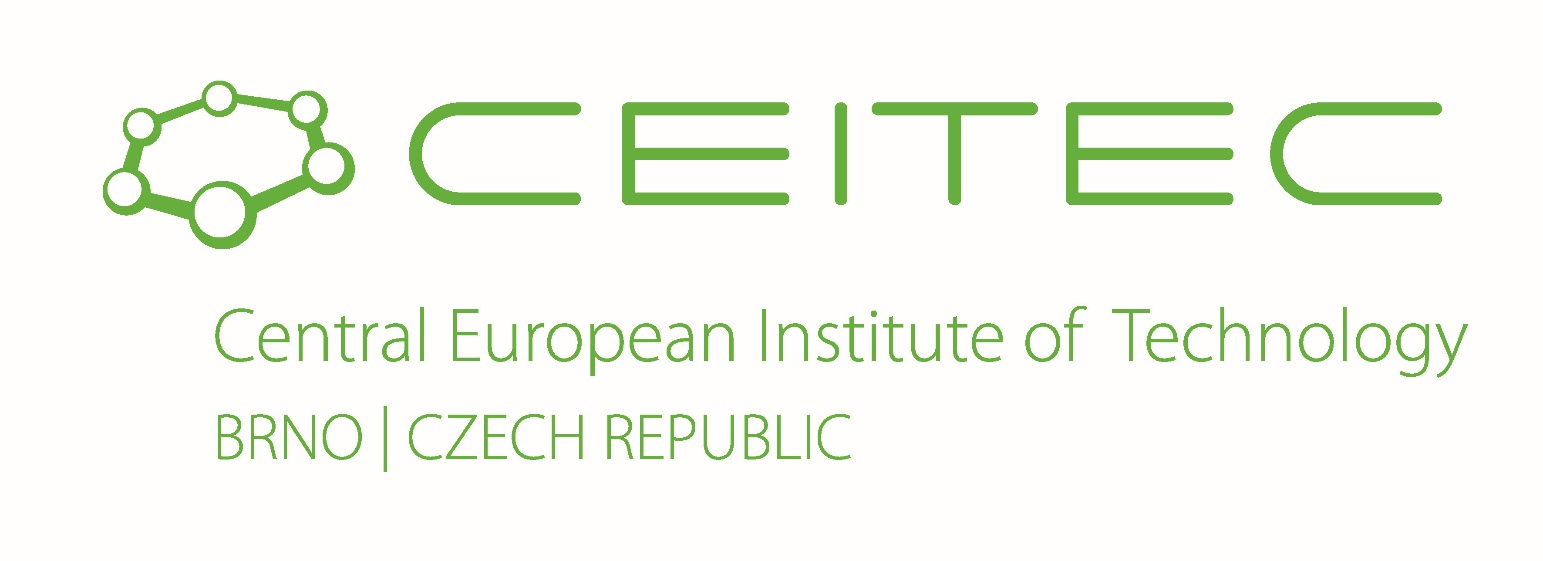 Introduction to Bioinformatics (LF:DSIB01)
Week 1 : Introduction to the course
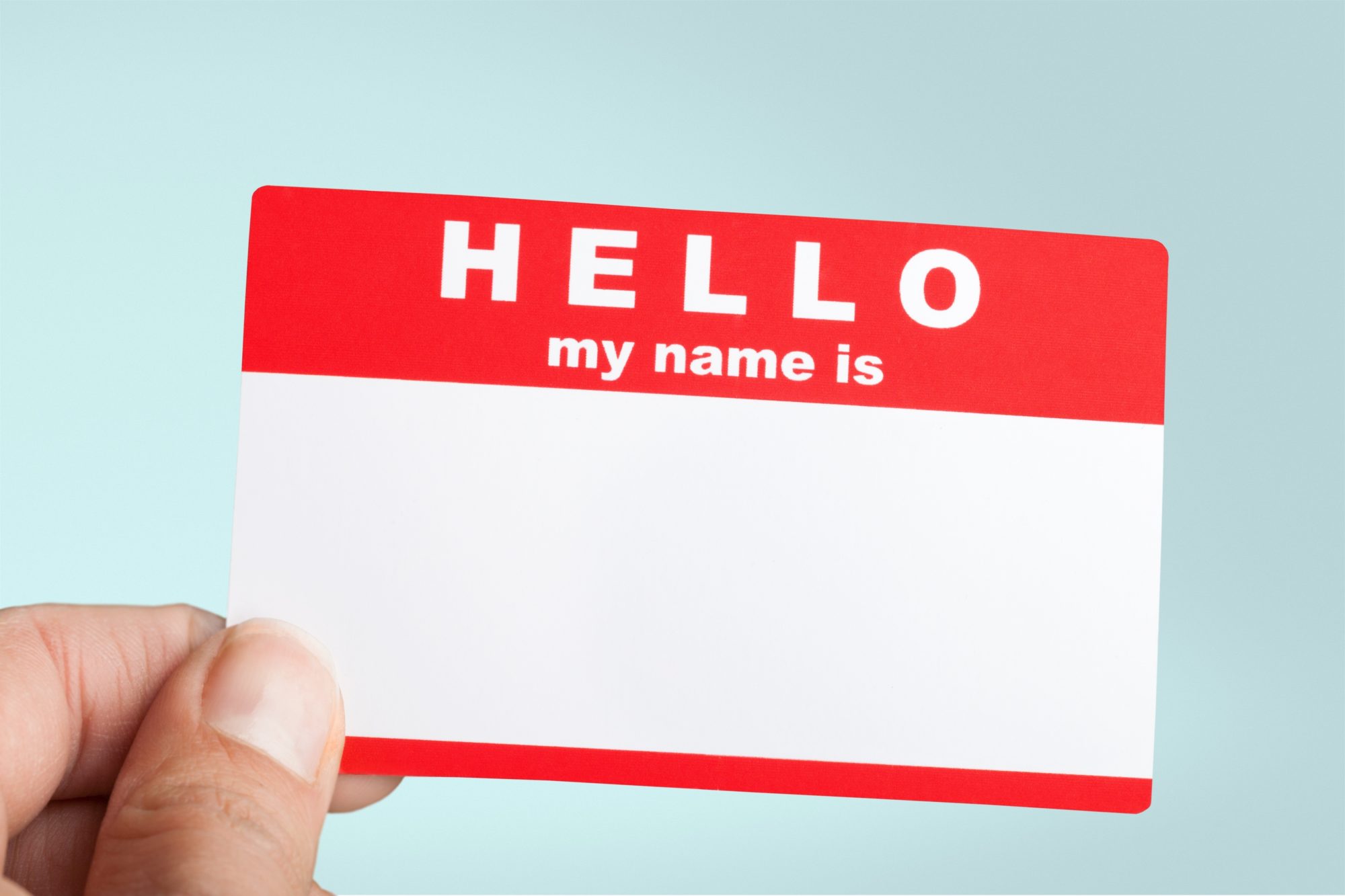 Introductions
Introduce ourselves

Name
Project
Motivation for the course
Introductions

Let’s take 1 minute to introduce ourselves, our name, our background 
the main project we work on, and our motivation for taking this class
2
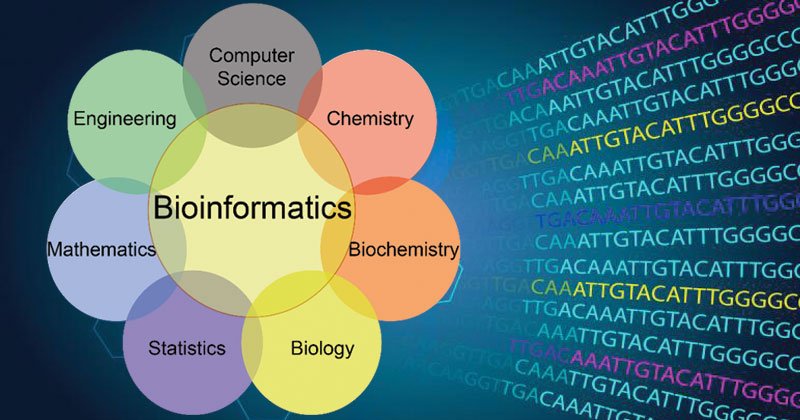 Bioinformatics
What is bioinformatics?
3
What is Bioinformatics?
Biology
A science that uses Computational and Statistical tools in order to address Biological questions.
Key Skills

Scientific Rigor
Engineering Mentality
Collaborative Spirit
Interdisciplinary Understanding
Simplification and Presentation
Biostatistics
Computational
Biology
Bioinformatics
Key Pitfalls

Hacker Mentality
Bad Code > Reproducibility
Uninterpretable Models
Jargon and Gatekeeping
Losing track of goal: Biology
Statistics
Computer
Science
Data
Science
Goals of this course
Someone finishing this course should:

Have a basic understanding of the theory and practice of Bioinformatic Research

Be able to practically function in a Bioinformatics research group setting or other collaborative setting

Be able to produce and present analysis results
5
Syllabus / week
6
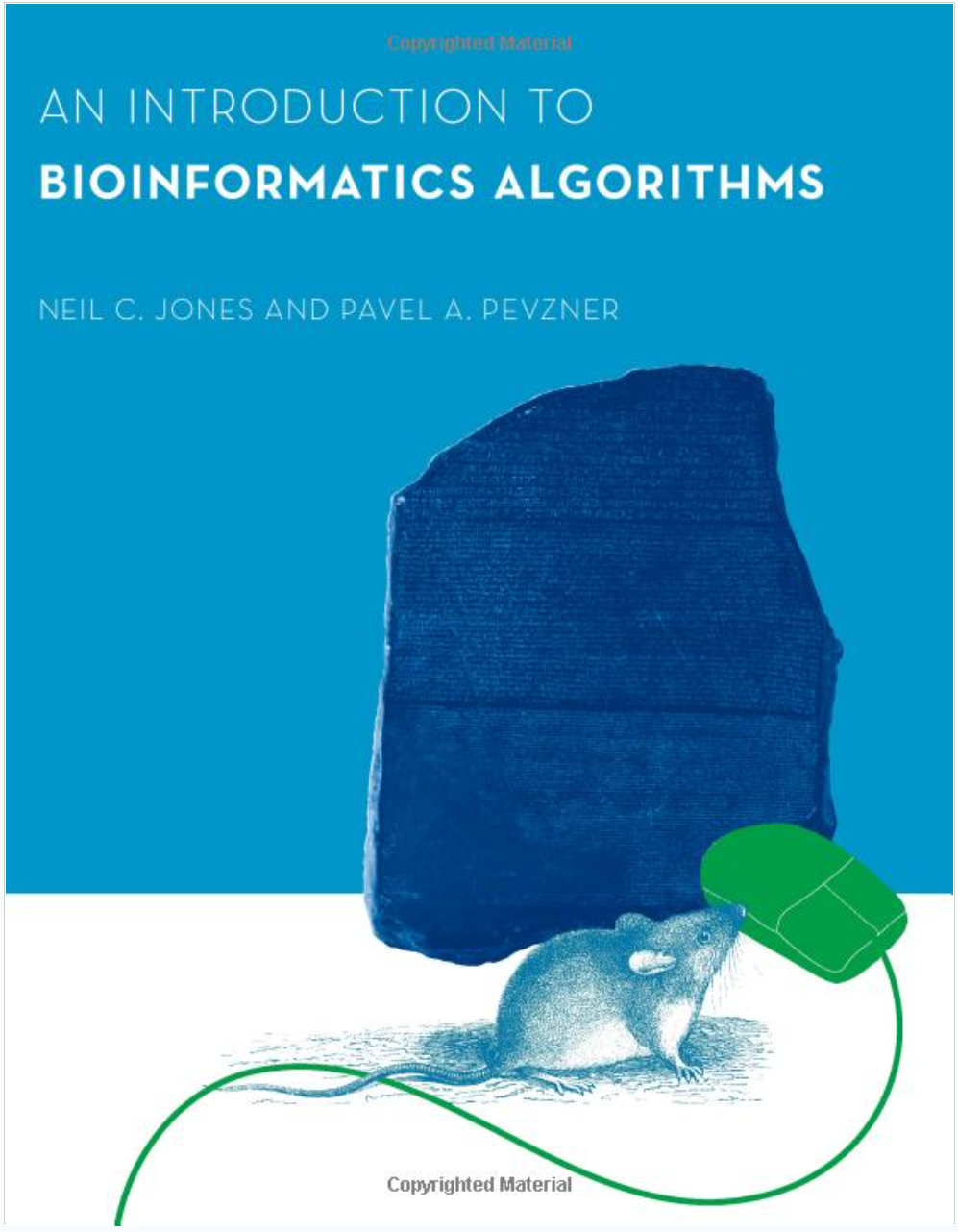 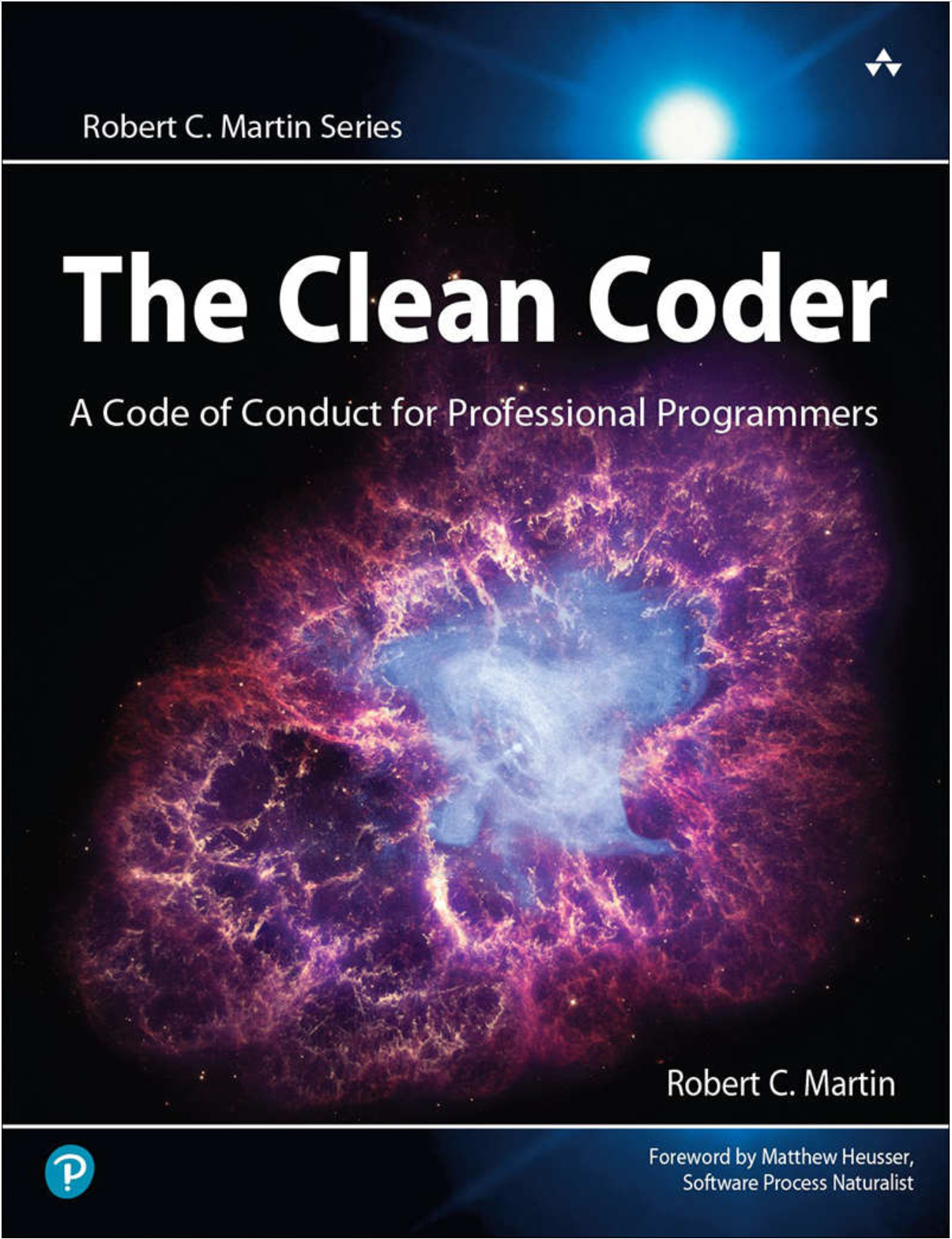 Resources / Tools
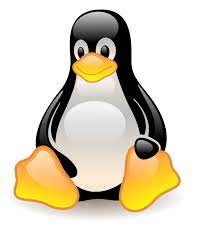 Tools
Python
Github
Google Colaboratory
Jupyter Notebook

Resources
https://www.kaggle.com/learn/overview
https://wiki.python.org/moin/BeginnersGuide/NonProgrammers
https://wiki.python.org/moin/BeginnersGuide/Programmers
https://guides.github.com/activities/hello-world/
https://research.google.com/colaboratory/faq.html
https://www.dataquest.io/blog/jupyter-notebook-tutorial/
http://www.biostathandbook.com/index.html
Linux
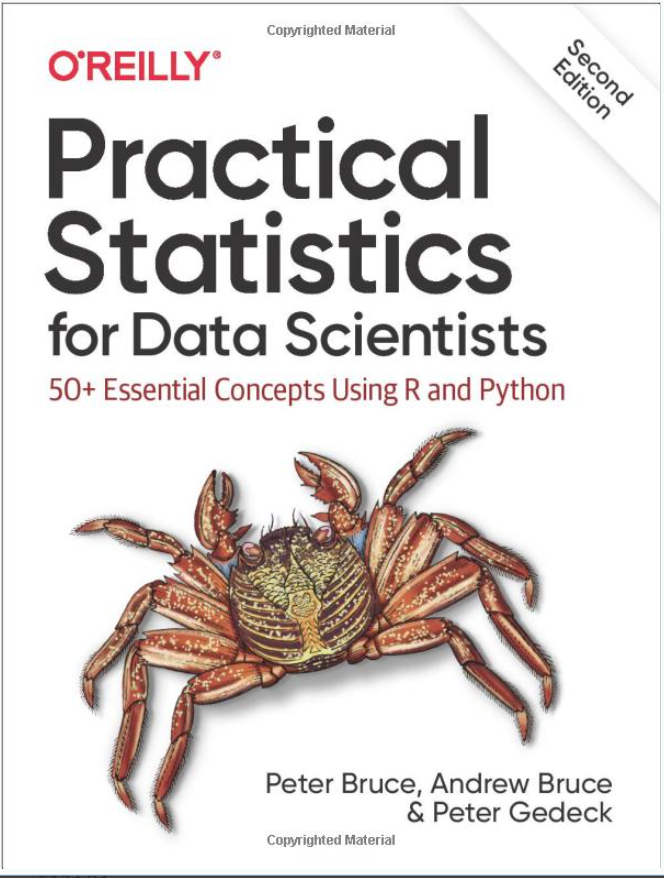 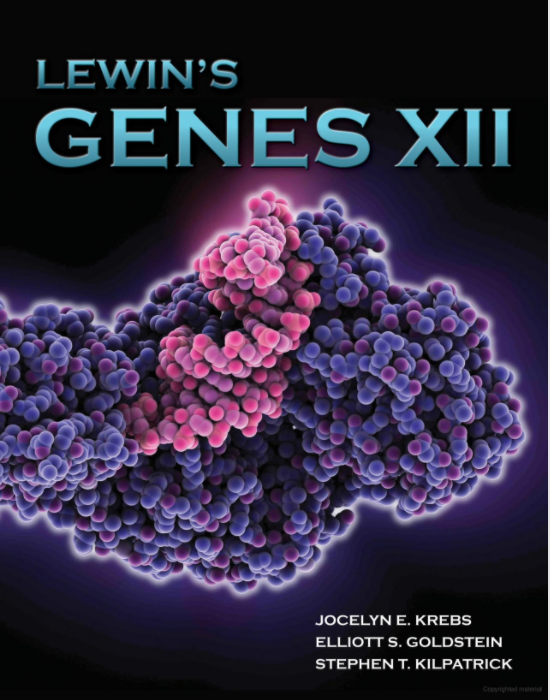 7
Evaluation
Ongoing project through the semester

Small task after each practical – can be finished at home

Colloquium: discussion of questions, results etc
8
CEITEC
@CEITEC_Brno
For any questions, comments etc

panagiotis.alexiou@ceitec.muni.cz
www.ceitec.eu
9